Dancing Water Display
An Audiovisual Spectrum Analyzer
Spring 2016 - Group 37

Timothy Le (EE)
Katie Corini (EE)Esha Hassan (EE)
Joshua Fabian (CpE)
Sponsored by Boeing/Leidos
Project Description
Physical representation of spectrum analyzer using water pumps
LEDs that flash to audio input
Connect to music-playing devices
Mobile application to control power, light, and pump settings
Wireless connectivity
User friendly
Motivation
Aesthetically pleasing product
Expand on existing water speakers in the market
Integrate signal processing with art
Gain experience in software, embedded, and mechanical development
Goals and Objectives
Portability and efficiency
Stable structure
Secure sealing 
User friendly smartphone application for customizability
Built-in speakers
Simple design
Functionality at room temperature
Project Specifications
Water Pumps
16 divisions
Variable heights for water streams
Specific frequency range for each division
Consistent flow rate of approximately 53GPH (or 240 l/h)
Each pump should not exceed 70 grams
MCU
Bluetooth connectivity
Direct audio input
Operates at 15V
Project Specifications (cont.)
LEDs
96 RGB illumination LEDs
5mm rounded top
Luminous intensity of 8000 mcd
Display
Dimensions within 3’ x 1.5’ x 1.5’
Weight approximately 10 pounds
Plexiglass tank dimensions within 10” x 31.75” x 2.75”
Plexiglass tank is leak-free
Wooden mounting surface for water pumps within 31.75” x 2.75”
Portable
Project Specifications
Software
Wireless communication: Bluetooth
Android availability
User-friendly
Power, LED, and pump settings
Top Level Block Diagram
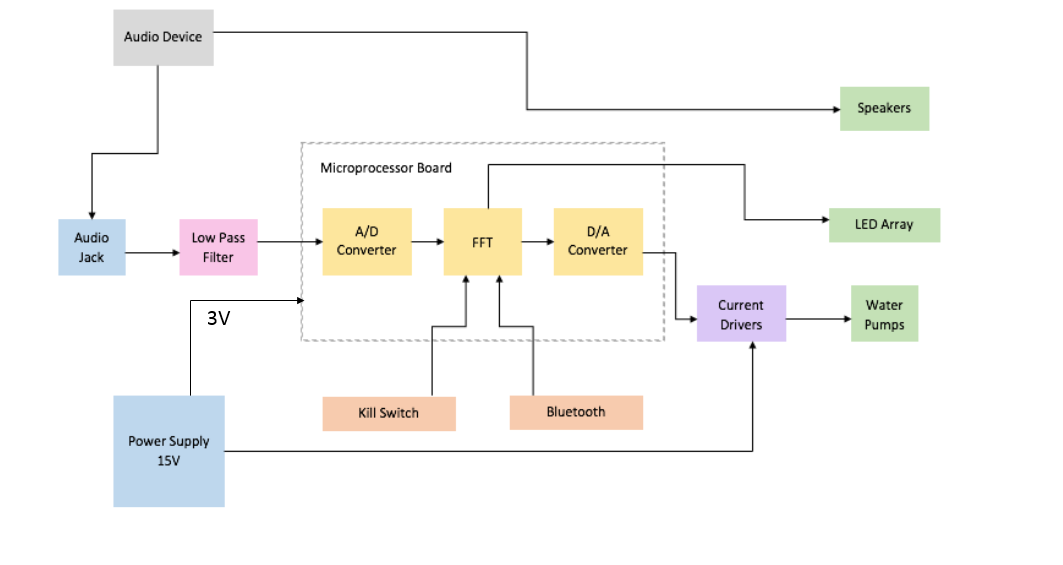 Hardware Development
Top Level Overview
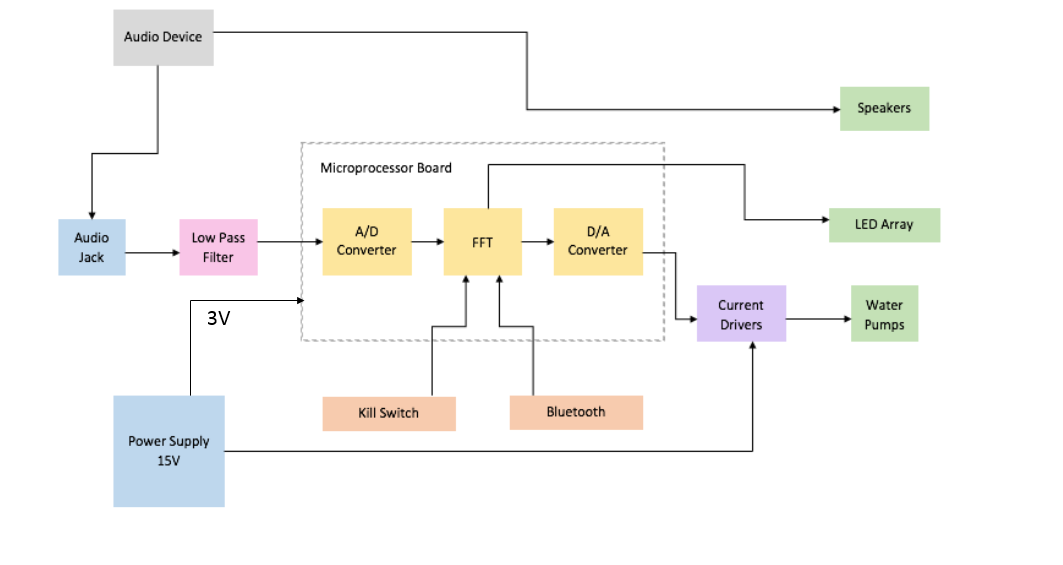 Audio Signal Characteristics
Audio voltage from -2 to 2 V
Standard range of frequencies for music from 0-4000 Hertz
Signal into processor needs to be 0-3.3V
Level Shifter
Must shift voltage by 2V and attenuate to 3.3V
Following Schematic was used to achieve proper gain
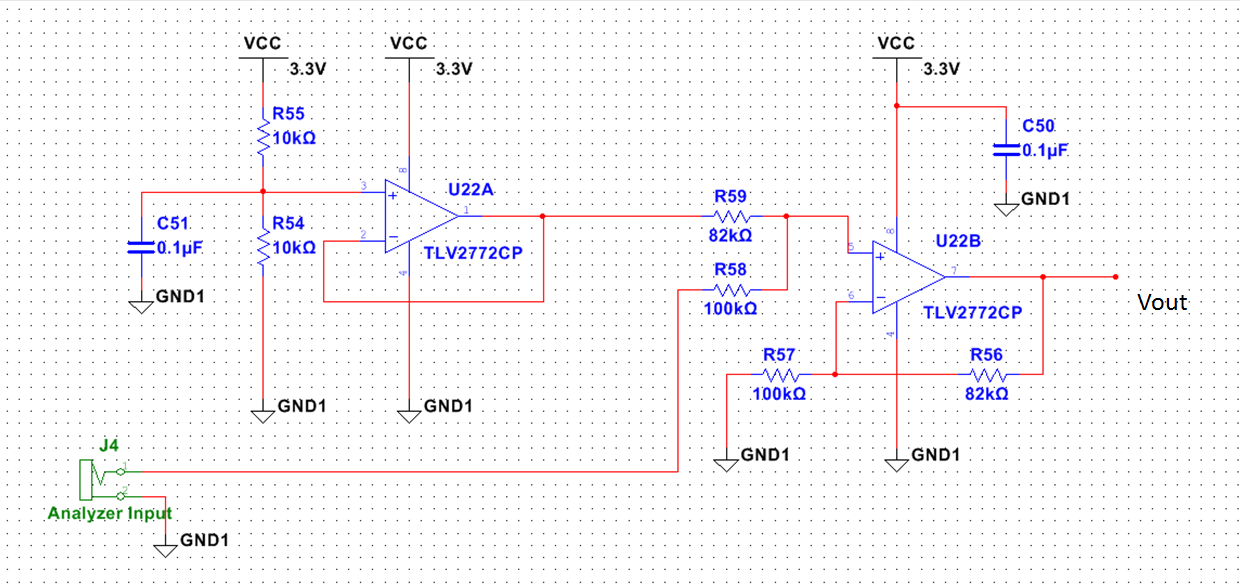 Level Shifter
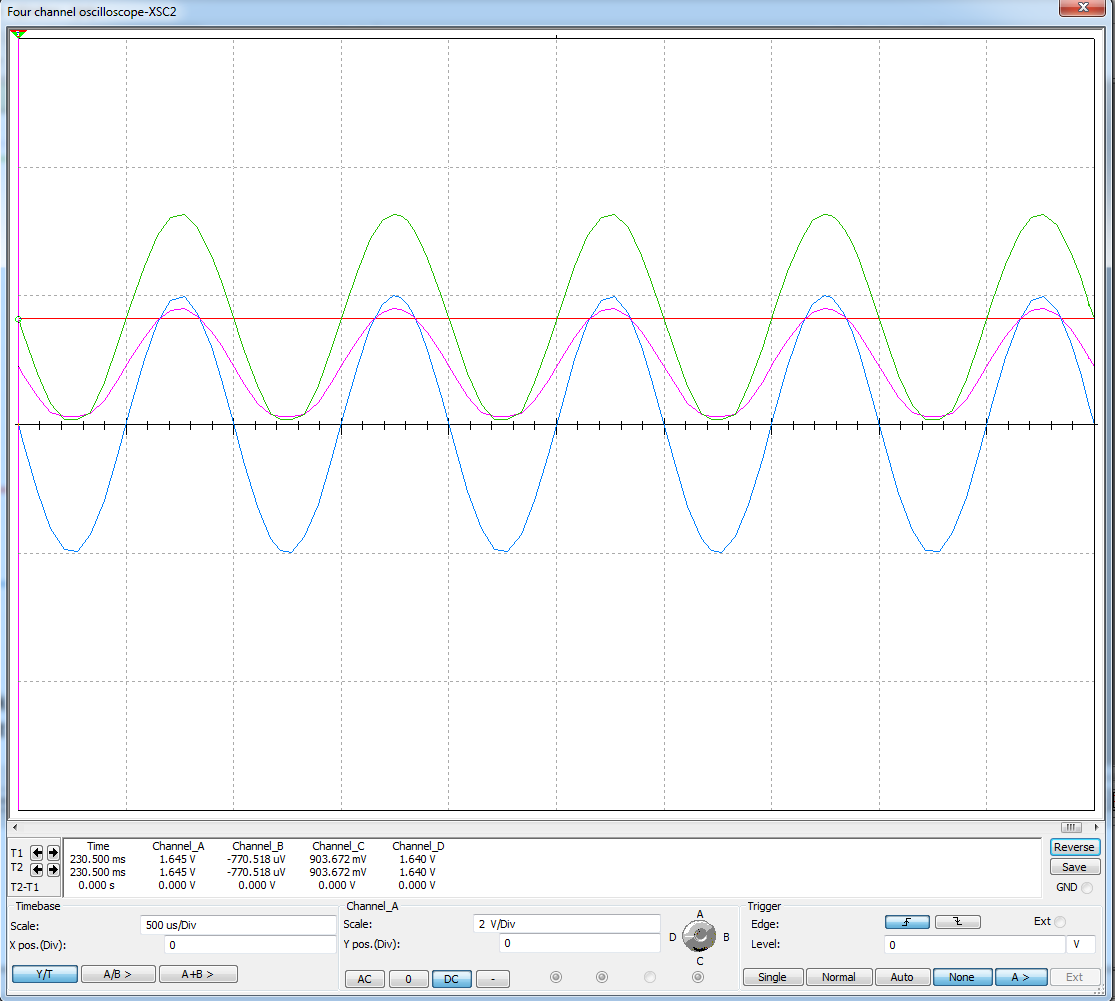 Low Pass/Antialiasing filter
Low pass filter to limit to 4 KHz
Wanted to emulate ideal brick wall filter
Elliptic filter had steepest roll off rate 
Maxim MAX7404 filter chip. 8th order, low pass, elliptic, switched capacitor filter, DIP version
Filter Schematic
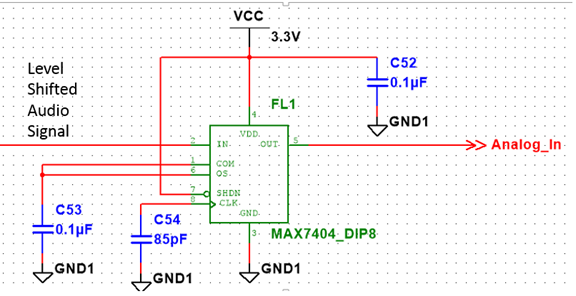 Microprocessor Board
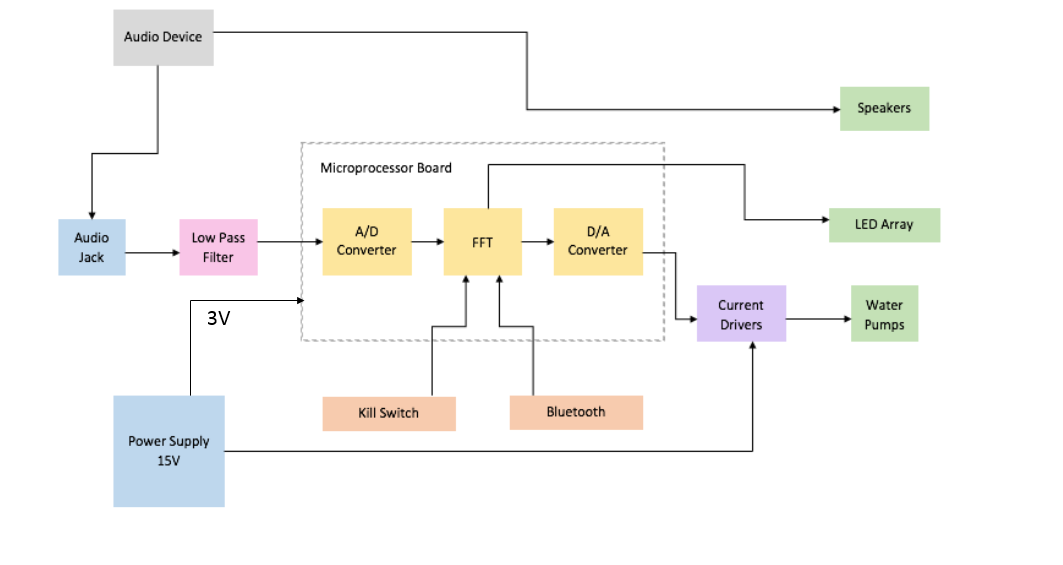 Microprocessor Selection
Project requires large amount of software programming
Microcontroller needed
Center of management of the spectrum analyzer.
Decided between MSP430 and PIC32
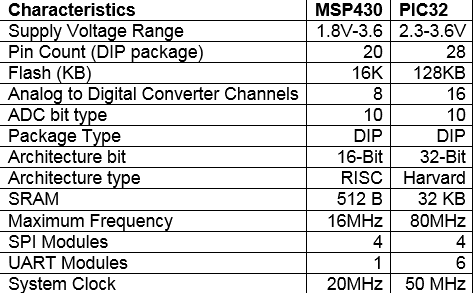 MCU Schematic
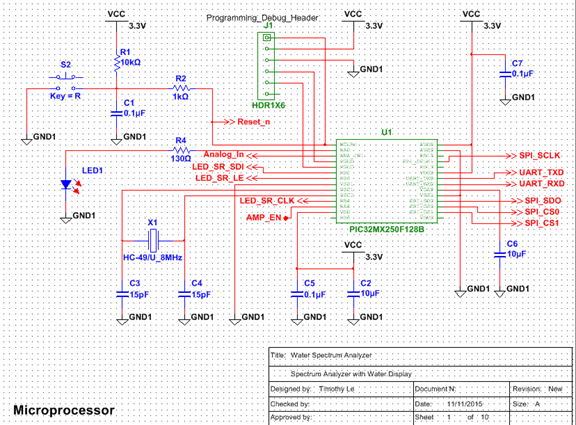 A/D Conversion
Analog Signal must be converted to digital
PIC32 comes with internal successive approximation (SAR) 
Sampled at 10kHz
Signal transformed using a Fast Fourier Transform algorithm, described in the software section
D/A Converter
Continuous signal must be sent to the water pumps to display. 
16 independent outputs, each corresponding to a water pump
Each output assigned to a specific frequency range
Decided to use LTC 1665 Micropower DAC
Serially addressable (SPI)
DACs need to be daisy chained
DAC Schematic
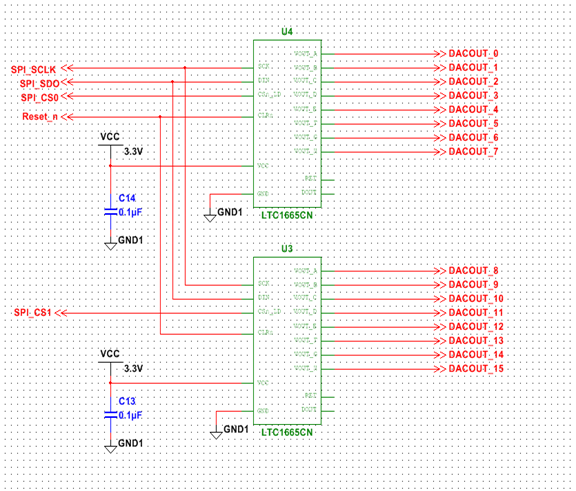 Power Drivers
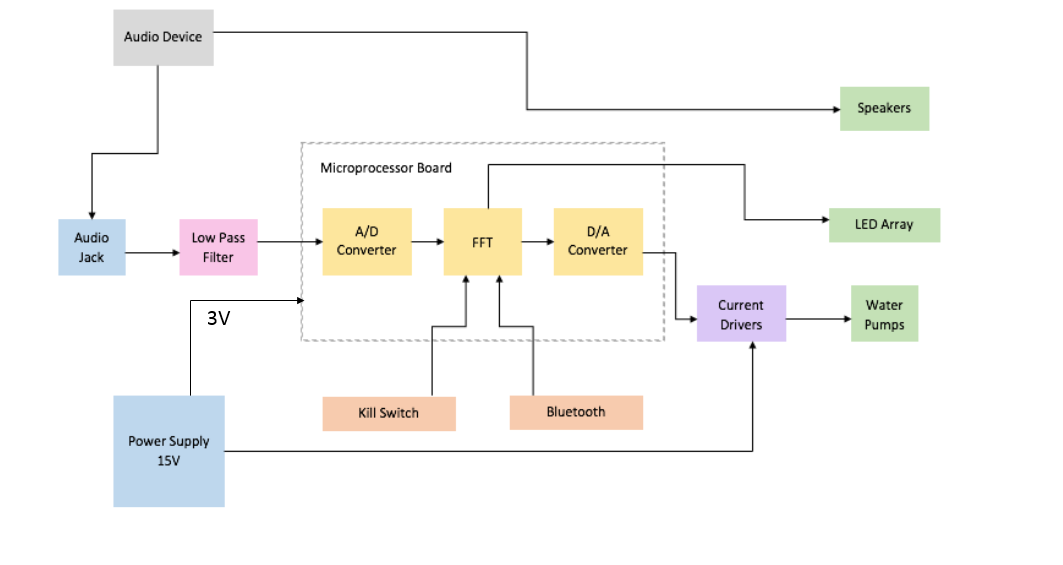 Pump Drivers
Signal from DAC needed to be amplified to voltage pump can use
Implemented 16 power operational amplifiers
Used OPA548T op amp
Pump Driver Schematic
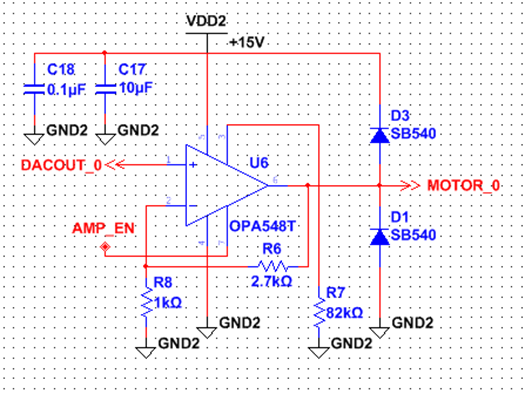 PCB Development
Used Ultiboard Software to model PCB board
Sunstone for manufacturing
Used two separate boards, one for low voltage processing, and the other for pump drivers
Used DIP package for ease of soldering
Low Power PCB
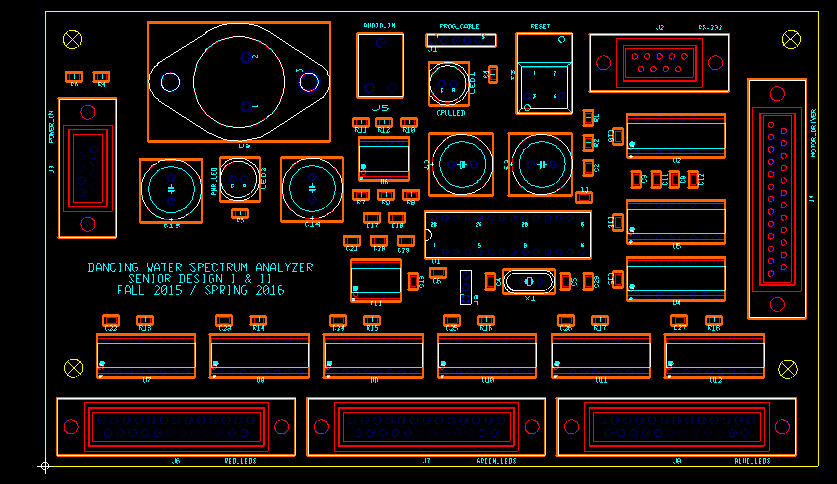 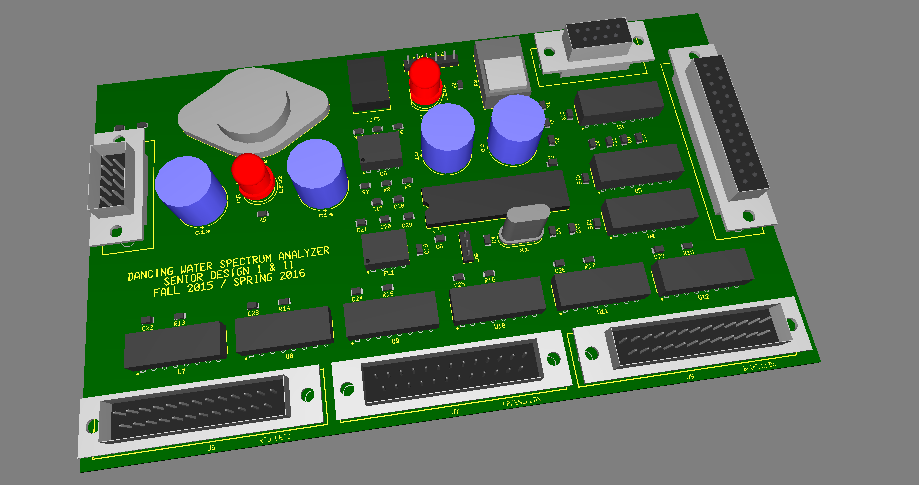 High Power PCB
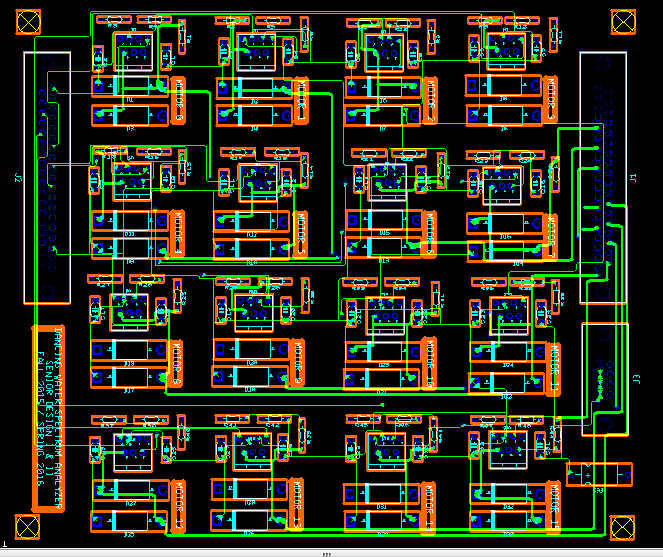 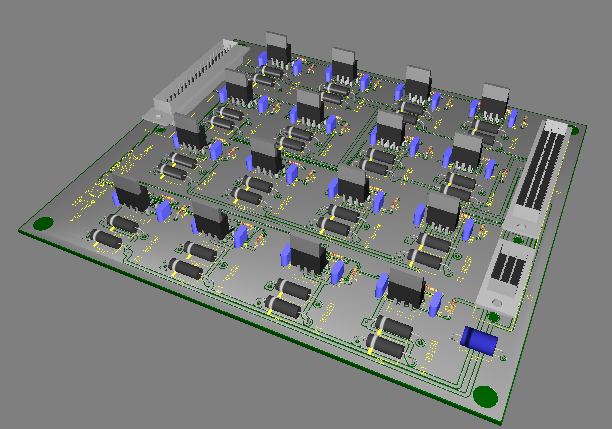 LED Array
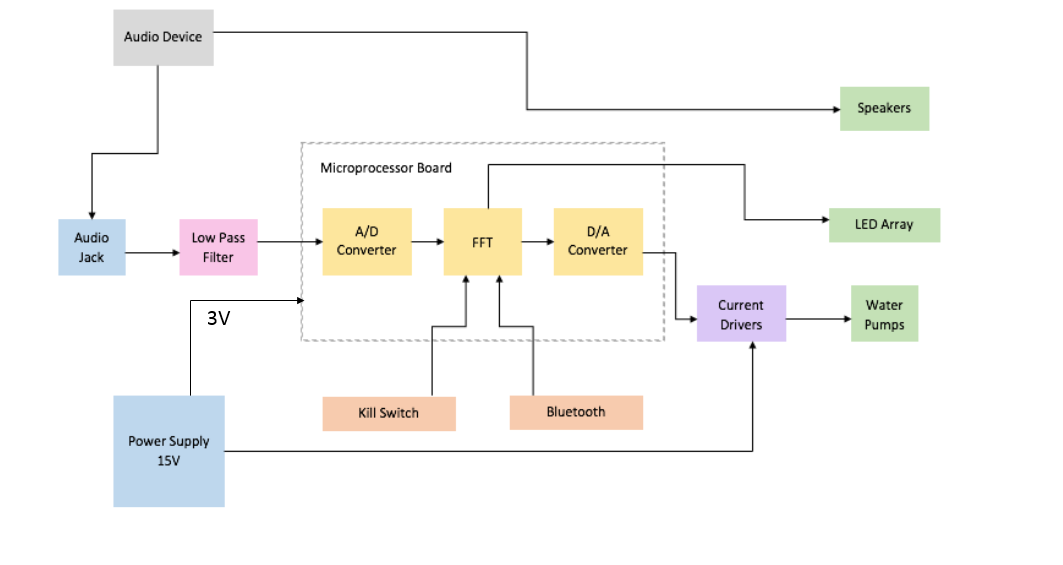 LED Shift Register
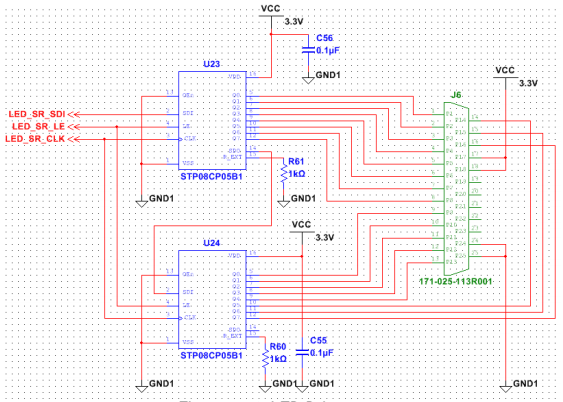 LED Schematic
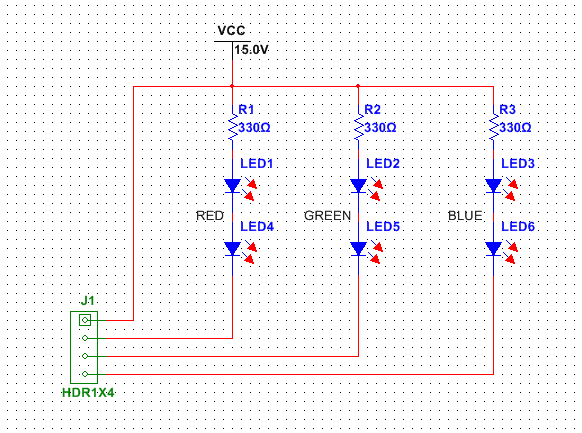 3D Model of LEDs
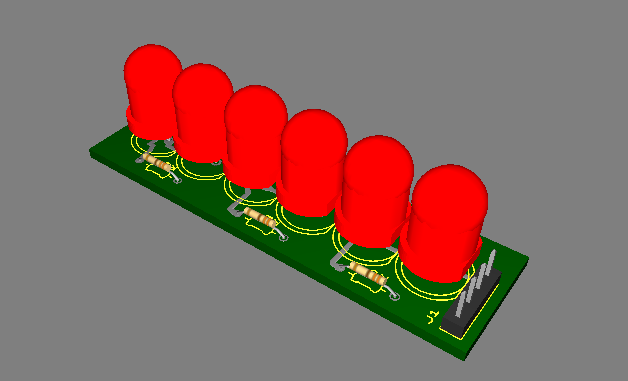 Mechanical and Power Design
Water Pumps
Water Display Options

Single large water pump
PVC pipe network
16 Solenoid rotary shutters
Display would show frequency as on or off 
16 small water pumps
Individually controlled 
Vary water height
Display would show frequency magnitude levels
Water Pumps
Comparison of Various Pumps
[Speaker Notes: Talk about AC vs DC Voltage]
Power Supply
Types of Power Supplies

Non-switching
Large transformer
Linear regulators
Switching
Small transformer
Switching regulators
Difficulties building a high Power Supply

Webench 
No schematics
PowereSim
Difficult parts
[Speaker Notes: Difficulties with]
Power Requirements and Power Supply
Power Flow Chart
Wall Outlet
120VAC
Power Supply
300W
15VDC
16x Op-Amp
12VDC
16x Water Pump
Switching IC
5VDC
Microprocessor Board
Display Frame
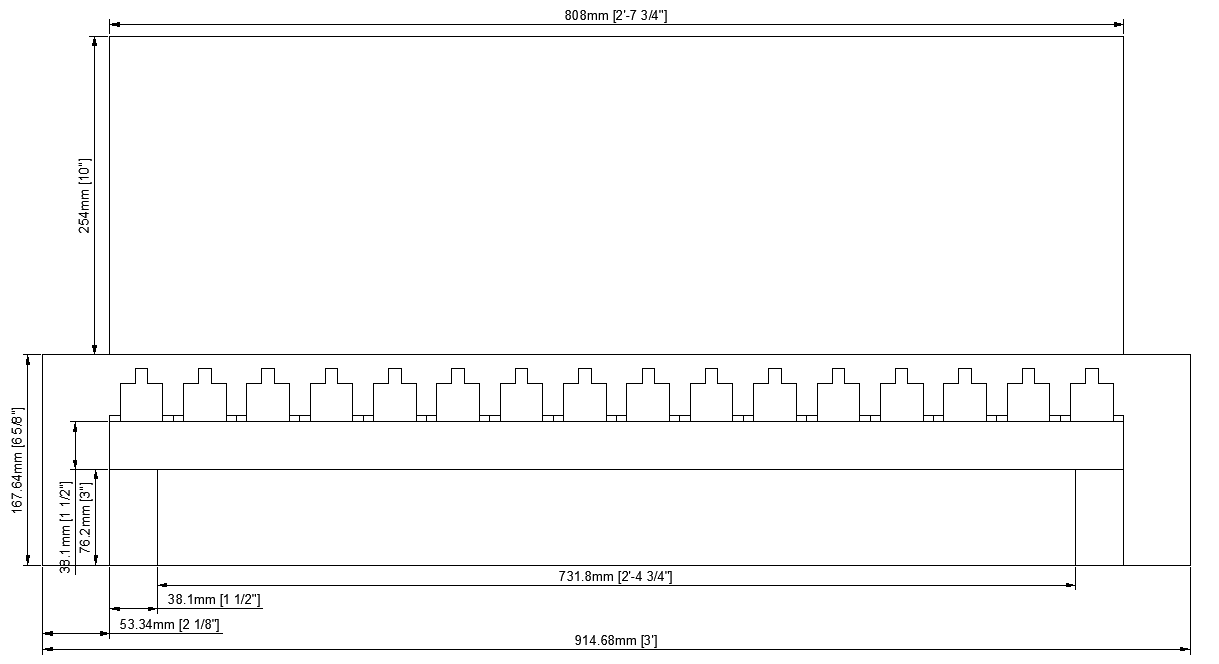 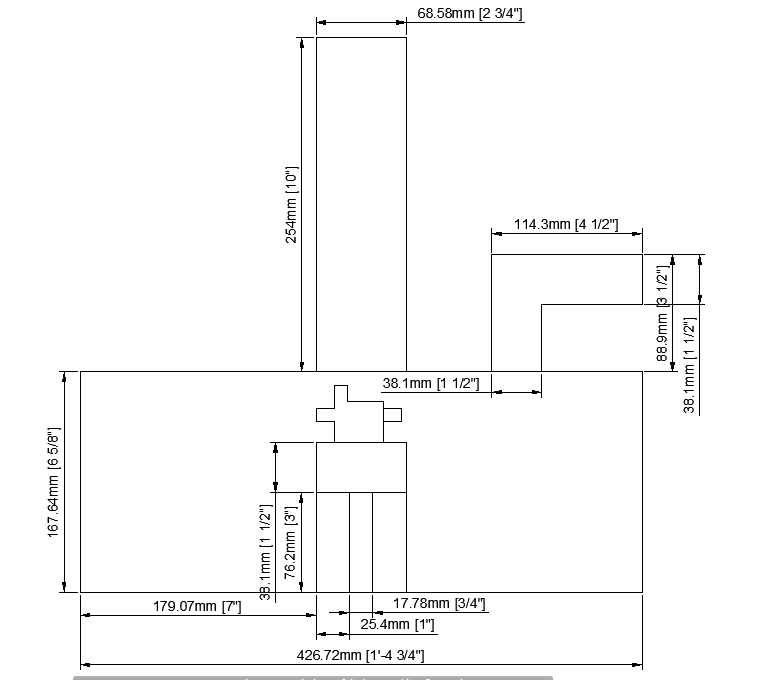 Front View
Side View
Software Development
Embedded Software
Performing a Fast Fourier Transform on an input analog audio signal
Analyzing the magnitudes of the different frequencies in the input
Outputting control signals to regulate power supplied to water pumps
Outputting control signals to the various LEDs in the display
Responding to physical button presses 
Responding to wireless signals
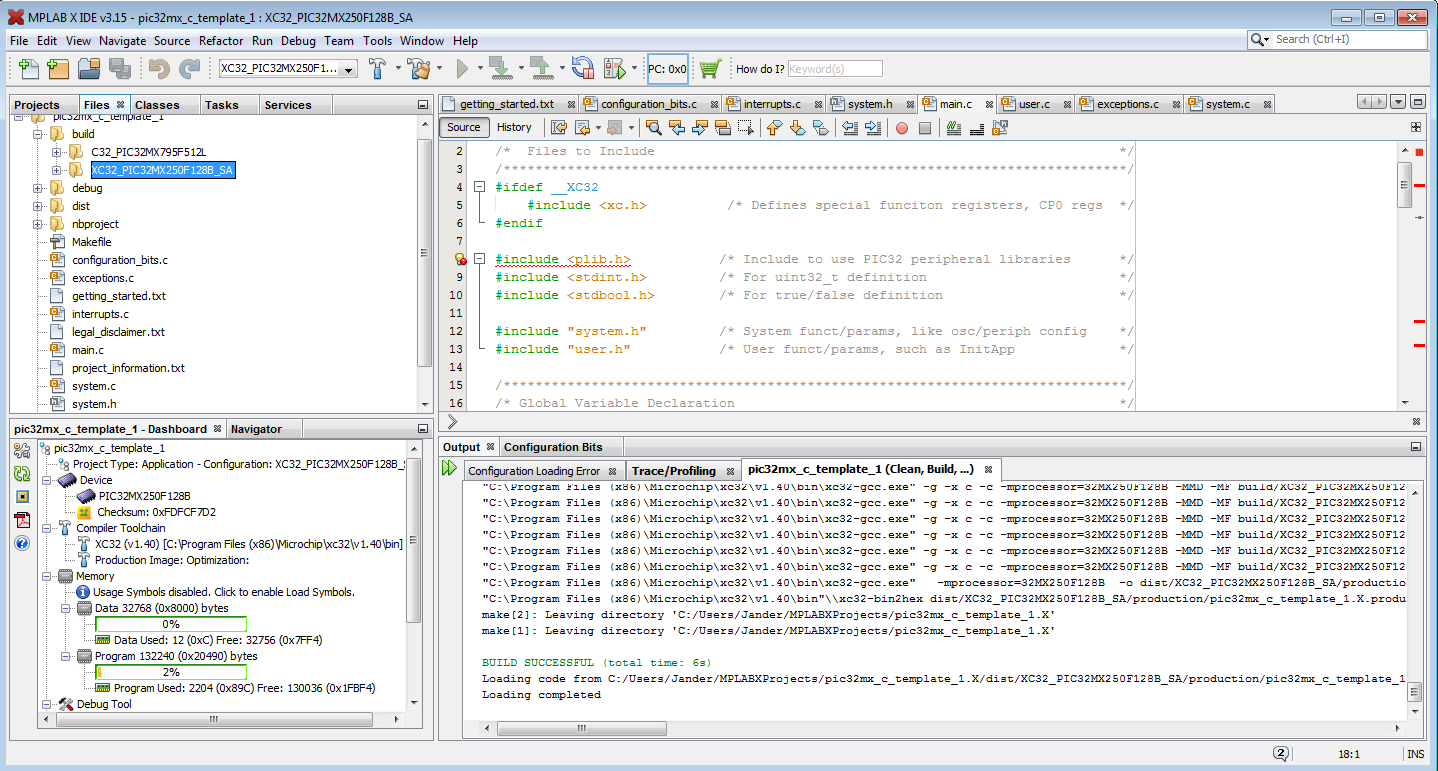 Platform Selection
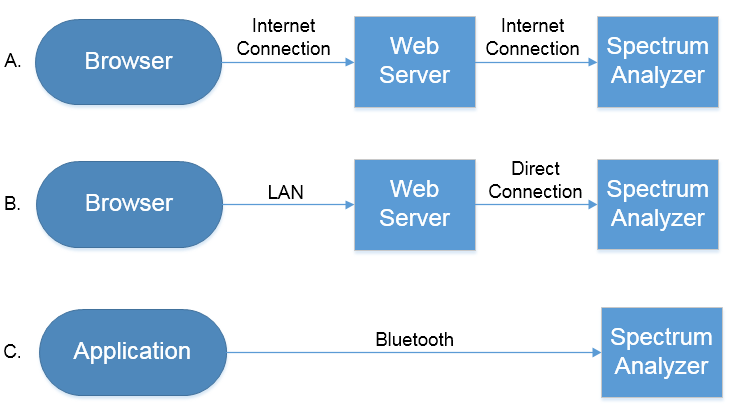 Application Software
Availability on at least one major brand of smartphone
Decided on Android
Android Studio
Java
An easy-to-use user interface with intuitive controls
Responsive performance
Ability to communicate wirelessly with the spectrum analyzer
Send control signals (power, LED control)
Stretch goal: send music
Wireless Communication
Effective Range
Throughput
Cost
Reliability
Wireless Options
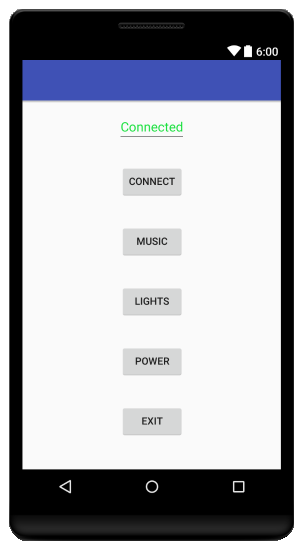 User Interface
Administrative Content
Work Distribution
Budget and Finances
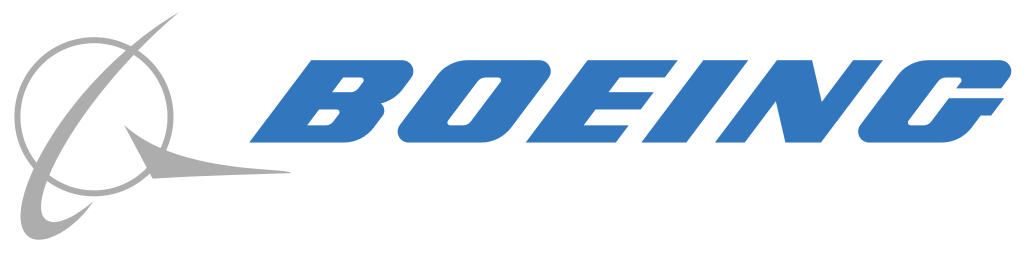 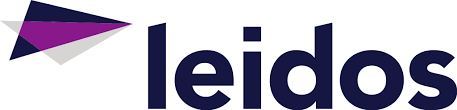 Project Progress
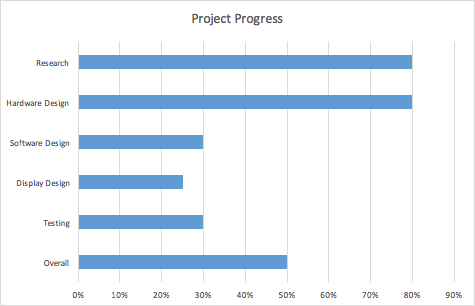 Challenges
Programming PIC32
Creating an application
Implementing Bluetooth
Making the structure watertight
Making the display aesthetically pleasing
Acknowledgments
Dr. Richie
Dr. Lei Wei
Boeing/Leidos
UCF
Questions?